МУЛЬТИИНСТРУМЕНТАЛЬНЫЕ  МЕРЫ ПОДДЕРЖКИ
ПРОМЫШЛЕННЫЕ ИНВЕСТПРОЕКТЫ
СУБЪЕКТЫ МАЛОГО И СРЕДНЕГО ПРЕДПРИНИМАТЕЛЬСТВА
жилищное строительство
переработка нефти и газа
машиностроение
металлургия
пищевая и легкая
связь
транспорт
химия
возмещение  части затрат на приобретение производственного оборудования, до 50% от затрат, не более 3 млн. руб.
приоритетное право на приобретение арендуемого имущества
возмещение затрат на уплату процентов по кредитам (лизинговым платежам)
не более 20% от общей суммы субсидий из областного бюджета, из федерального бюджета – до 90% ставки рефинансирования по проектам стоимостью от 150 млн. руб. до 2 млрд. руб.
предоставление поручительства по договору лизинга, до 70% от суммы, не более 6,5 млн. руб.
госгарантии под кредиты для реализации инвестпроектов, в т.ч. на основе проектного финансирования
льготная дифференцированная налоговая ставка УСН 5% и 7,5%, 0% для впервые зарегистрированных ИП после  1 января 2016г.
не более 50% стоимости кредита 
не более 25% стоимости кредита для инвестпроектов на основе проектного финансирования (стоимость  такого проекта -  не менее 1 млрд. руб., но не более 20 млрд. руб., доля заемных средств – не более 80%)
не более 
             250 работников
           +
                выручка до 
                 2 млрд. руб.
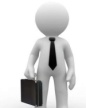 предоставление поручительства по кредиту, гарантии, до 70% от суммы, не более 42 млн. руб.
СМСП
патентная система налогообложения по отдельным видам деятельности для впервые зарегистрированных ИП после  1 января 2016г. , ставка – 0%
Фонд развития Дальнего Востока и Байкальского региона
стоимость проекта не менее 250 млн. руб.
развитие инновационных проектов, до 15 млн. руб., софинансирование  за счет собственных средств – 50% (Фонд содействия инновациям)
создание инновационных проектов, до 6 млн. руб. (Фонд содействия инновациям)
целевые займы по ставке 5% сроком до 7 лет в объеме от 50 до 700 млн. руб.
Фонд развития промышленности
Российский Фонд прямых инвестиций
максимальная доля РФПИ в проекте – 50% от $50 млн. до $500 млн.
МОНОГОРОДА
на трамвай – 3,5 млн. руб., троллейбус – от 1 до 2 млн. руб.
Критерии: 
- моногород 1 категории;
одобрение Рабочей группы по модернизации моногородов;
- наличие ПСД и положительного заключения экспертизы.
возмещение затрат на приобретение самолетов, троллейбусов, трамваев
В 2014 году создан Фонд развития моногородов (объем средств на 2014-2017 гг. 
29 млрд. руб.)
Направления поддержки:
 -  финансирование строительства (реконструкции) объектов инфраструктуры
 участие в реализации инвестпроектов
 формирование и обучение управляющих команд
 функции проектного офиса
пониженная ставка по налогу на имущество организаций
25% от установленной налоговой ставки в текущем году, 50% - в следующем году (если  стоимость основных средств более 50 млн. руб.), 50% - в течении 2-х лет (если стоимость ОС более 100 млн. руб.), 0% для резидентов ОЭЗ на 10 лет
пониженная ставка по налогу на прибыль
ФБ: 0% ставка налога в течение 10 лет
ОБ: 0% ставка налога на первые 5 лет, 10% - на следующих 5 лет
создание территории опережающего социально-экономического развития
ОБ: ставка налога от 13,5%  до 17% в зависимости от стоимости приобретенного (созданного) объекта основных средств, 13,5% для резидентов ОЭЗ
пониженная ставка по налогу на прибыль для организаций , в т.ч. реализующих инвестпроекты
Преференции для резидентов
снижение размера страховых взносов с 34% до 7,6% в течение 10 лет
0% ставки по налогам на землю и имущество
0 до начала применения резидентом льготной налоговой ставки по налогу на прибыль - в течении 2 лет
0,2  -  в течение следующих 2 лет и т.д.
льготный коэффициент при расчете ставки по НДПИ
ФБ: 0% ставка налога в течение 10 лет
ОБ: 0% ставка налога на первые 5 лет, 10% - на следующих 5 лет
ИНДУСТРИАЛЬНЫЕ ПАРКИ
возмещение затрат на приобретение с/х техники, грузовых и специальных автомобилей, технологического оборудования, животных  (до 50% от стоимости)
гранты на развитие
семейных животноводческих ферм КФХ  до 11 млн. руб.
предоставление государственных гарантий под кредиты для реализации инвестпроектов на основе проектного финансирования (до 25% стоимости кредита)
Федеральный уровень:
компенсация части затрат на уплату процентов по кредитам на капительное строительство объектов инфраструктуры и промышленности 
 возмещение затрат субъектов РФ на создание инфраструктуры за счет возврата налога на прибыль, НДС, акцизов на легковые автомобили и мотоциклы, ввозных таможенных пошлин, подлежащих зачислению в федеральный бюджет
Региональный уровень:
-  пониженная ставка по налогу на прибыль – 13,5% 
пониженная налоговая ставка по УСН  - 5% 
 0% ставки по налогам на землю и имущество
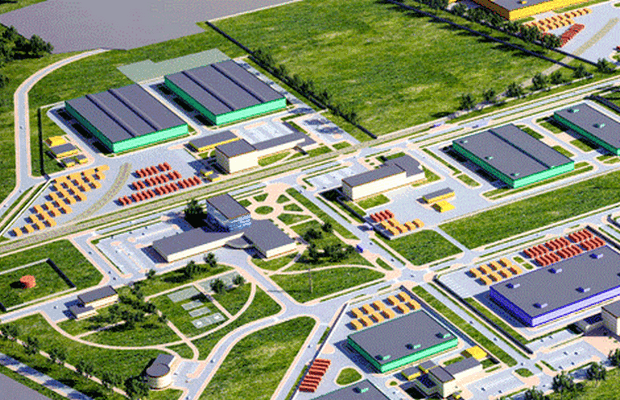 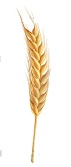 СЕЛЬСКОЕ ХОЗЯЙСТВО
возмещение части процентной ставки по кредитам проектов, включенных в федеральный перечень приоритетных (ОБ - 1/3 ставки рефинансирования ЦБ, ФБ - 2/3 )
возмещение затрат на производство и (или) переработку  с/х продукции (в зависимости от объема произведенной продукции, но не более 90% от фактических затрат)
РАЗВИТИЕ ИНФРАСТРУКТУРЫ
Фонд развития Дальнего Востока и Байкальского региона
Фонд содействия реформированию ЖКХ
Фонд развития моногородов
льготная дифференцированная налоговая ставка УСН 5% и 7,5%
патентная система налогообложения по отдельным видам деятельности , ставка – 6%
гранты начинающим фермерам до 1,5 млн. руб.
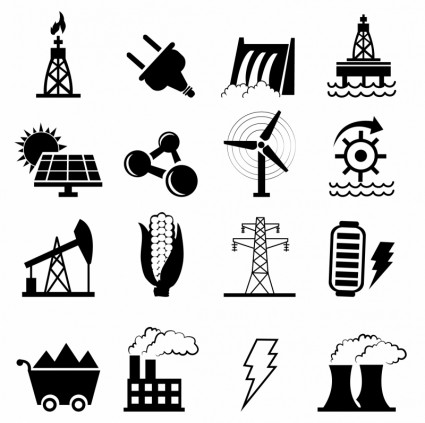 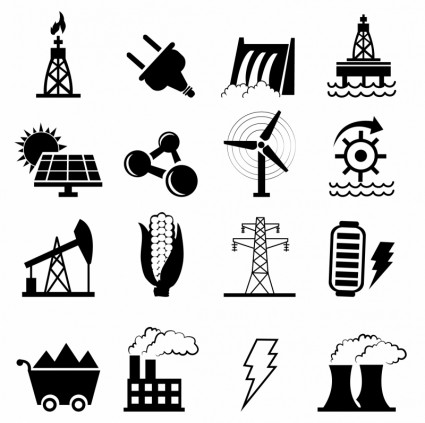 Критерии:
- чистая приведенная стоимость проекта больше либо равна 0
- общая стоимость проекта более 250 млн. руб.
- максимизация отношения объема частных инвестиций при реализации проекта к объему инвестиций Фонда.
Критерии: 
- моногород 1 категории
одобрение Рабочей группы по модернизации моногородов
- наличие ПСД и положительного заключения экспертизы
Направления:
- капитальный ремонт многоквартирных домов
- переселение граждан из ветхого и аварийного жилищного фонда
- модернизация (реконструкция) объектов коммунальной инфраструктуры. Перспективы: до 300 млн. руб. на 1 объект, до 1 млрд. руб. на субъект РФ
ОСОБЫЕ ЭКОНОМИЧЕСКИЕ ЗОНЫ
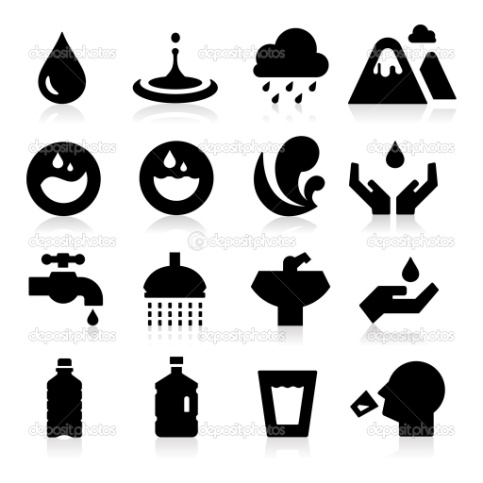 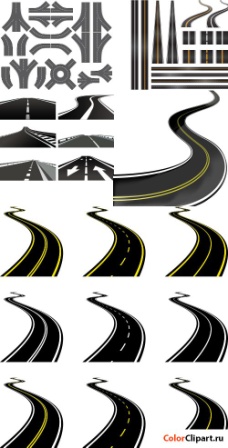 создание особых экономических зон
0% ставки по налогу имущество в течение 10 лет
0% ставки по земельному налогу в течение 5 лет
пониженная ставка по налогу на прибыль – 13,5%
Преференции для резидентов
[Speaker Notes: В настоящее время на территории Иркутской области оказываются меры государственной поддержки по разным направлениям.
Для субъектов малого и среднего предпринимательства это:
 гранты на создание собственного бизнеса до 500 тыс. руб.
субсидии на возмещение  части затрат на приобретение производственного оборудования, до 50% от затрат, не более 3 млн. руб.
 создание и развитие инновационных проектов - Фонд содействия инновациям (до 6 млн. руб. на создание, до 15 млн. руб. на развитие)
 гарантии по кредитным и лизинговым договорам (до 70% от суммы, но не более 42 млн. руб. по кредиту, 6,5 млн. руб. по лизингу)
 льготное налогообложение ( ставка по УСН 0%, 5% и 7,5%, патентная система ставка – 0%).

Особое внимание уделяется поддержке моногородов.
В 2014 году создан Фонд развития моногородов, который оказывает поддержку в финансировании строительства (реконструкции) объектов инфраструктуры, в реализации инвестпроектов, в формировании и обучении управляющих команд, выполняет функции проектного офиса. Основными критериями являются отнесение моногорода к 1 категории и одобрение Рабочей группы по модернизации моногородов.
На территории моногорода может быть создана территория опережающего социально-экономического развития. Резидентам ТОР предоставляются налоговые преференции:
пониженная ставка по налогу на прибыль (ФБ: 0% ставка налога в течение 10 лет, ОБ: 0% ставка налога на первые 5 лет, 10% - на следующих 5 лет)
 снижение размера страховых взносов с 34% до 7,6% в течение 10 лет
 0% ставки по налогам на землю и имущество
льготный коэффициент при расчете ставки по НДПИ (0 до начала применения резидентом льготной налоговой ставки по налогу на прибыль - в течении 2 лет, 0,2  -  в течение следующих 2 лет и т.д.).

Еще одним из механизмов поддержки является создание индустриальных парков. На федеральном уровне для резидентов парка предусмотрена компенсация части затрат на уплату процентов по кредитам на капительное строительство объектов инфраструктуры и промышленности. В настоящее время региональным законодательством резидентам парка предусмотрены налоговые преференции (пониженная ставка по налогу на прибыль – 13,5%, пониженная налоговая ставка по УСН – 5%, 0% ставки по налогам на землю и имущество).

На федеральном и региональном уровне также реализуются меры поддержки промышленных инвестиционных проектов.
возмещение затрат уплату процентов по кредитам (лизинговым платежам)
госгарантии под кредиты для реализации инвестпроектов, в т.ч. на основе проектного финансирования
финансирование инвестпроектов за счет средств Фонда развития Дальнего Востока и Байкальского региона
целевые займы по ставке 5% сроком до 7 лет в объеме от 50 до 700 млн. руб. - Фонд развития промышленности
 участие в реализации проектов Российский Фонд прямых инвестиций
налоговые преференции: пониженные ставки по налогам на прибыль и на имущество организаций
Также налоговые преференции получают резиденты особых экономических зон (0% ставки по налогу имущество в течение 10 лет, 0% ставки по земельному налогу в течение 5 лет, пониженная ставка по налогу на прибыль – 13,5%).

Одним из приоритетных направлений является оказание содействия развитию сельского хозяйства. Сельхозтоваропроизводители получают субсидии для возмещения затрат на приобретение оборудования и осуществление производственной деятельности, государственных гарантий под кредиты , гранты на развитие, налоговые преференции.

Для повышения инвестиционной привлекательности региона необходимо обеспечение инвестплощадок коммунальной, энергетической и транспортной инфраструктурой.
Содействие в строительстве (реконструкции) инфраструктуры оказывают: Фонд развития Дальнего Востока и Байкальского региона, Фонд развития моногородов и Фонд содействия реформированию ЖКХ.]